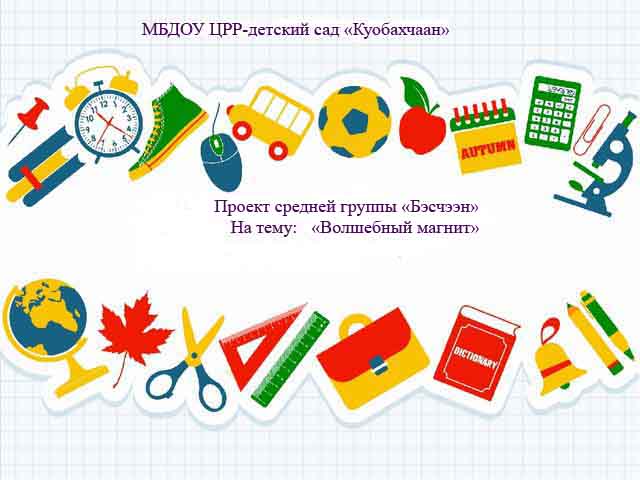 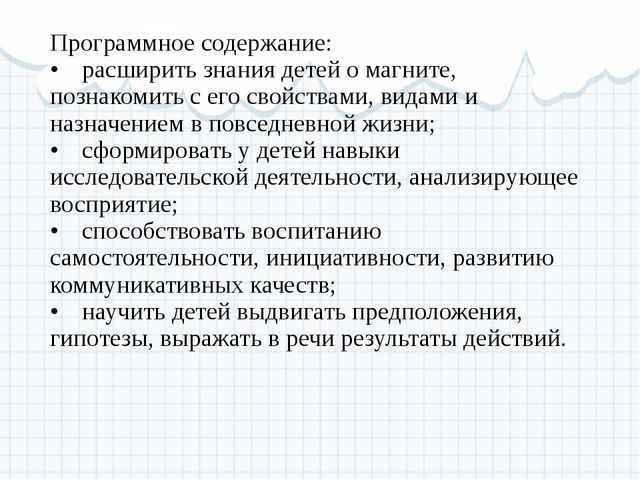 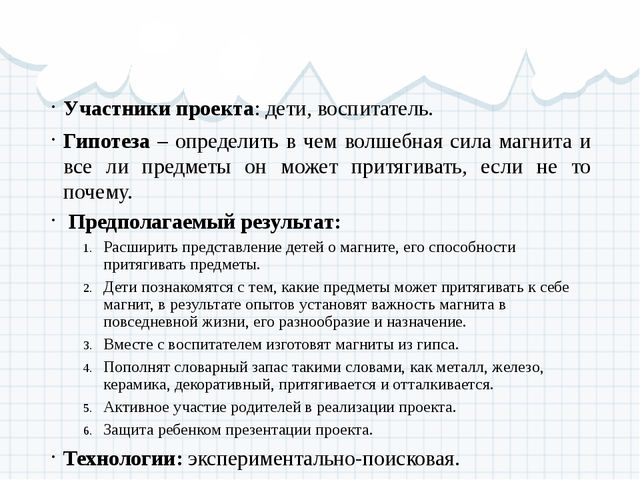 Разнообразные декоративные магниты
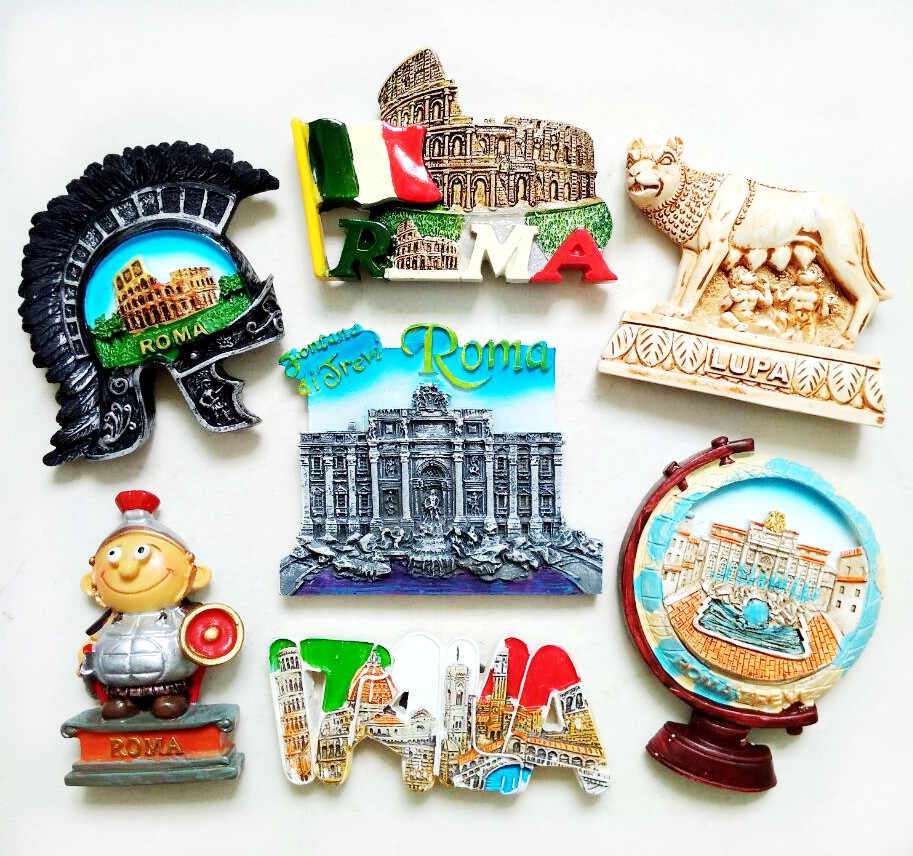 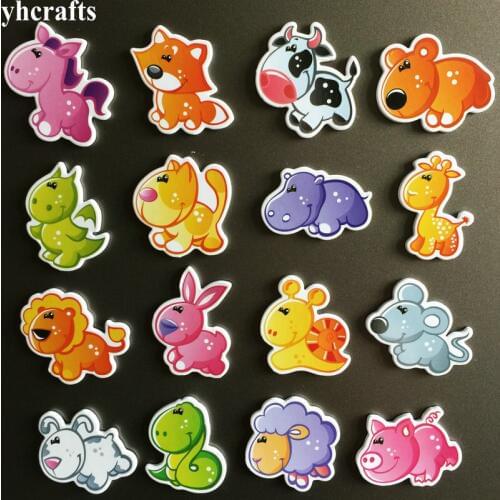 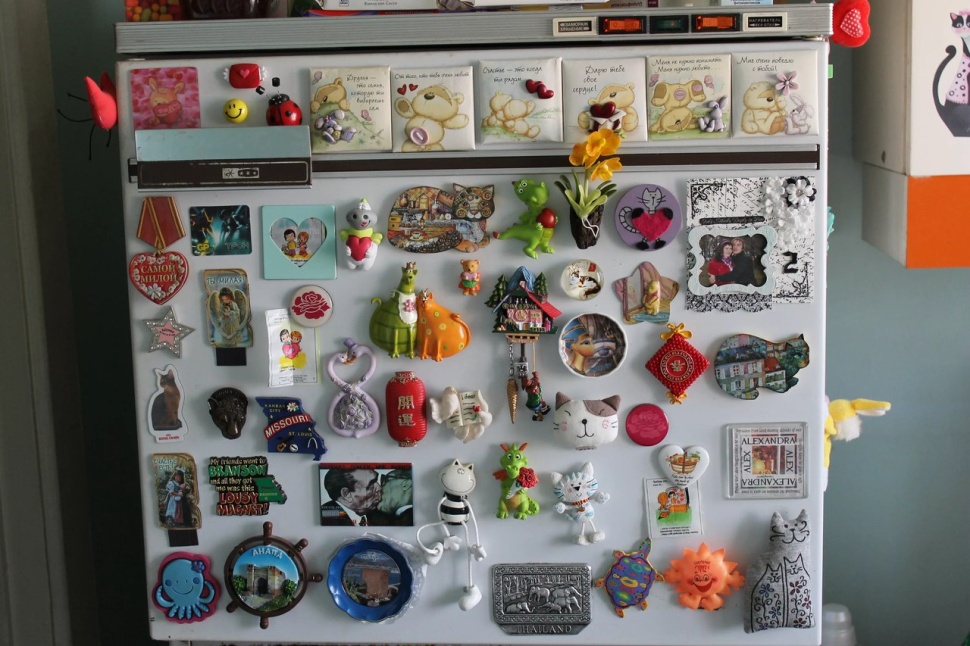 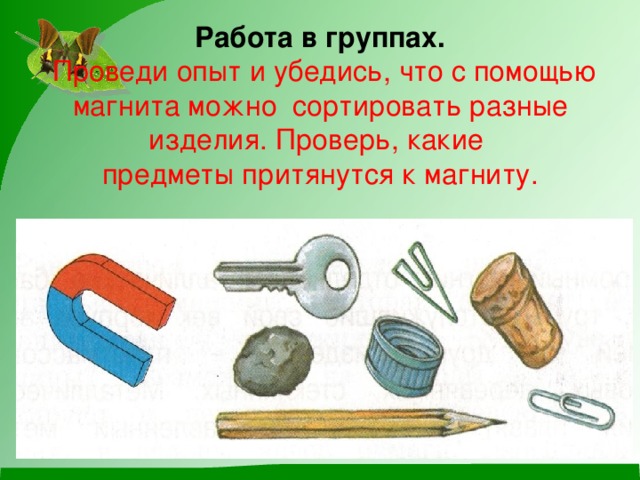 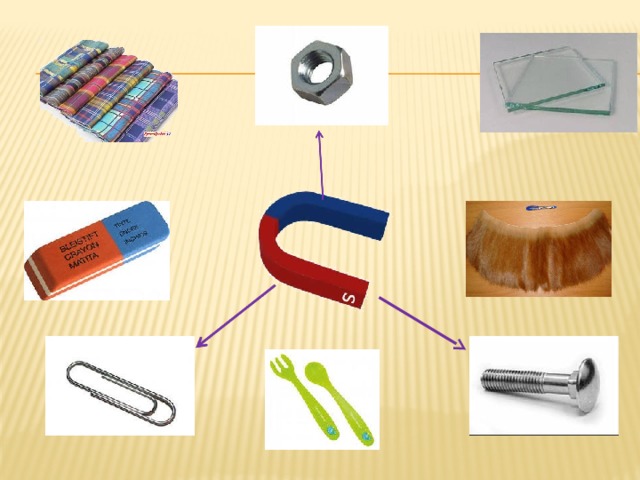 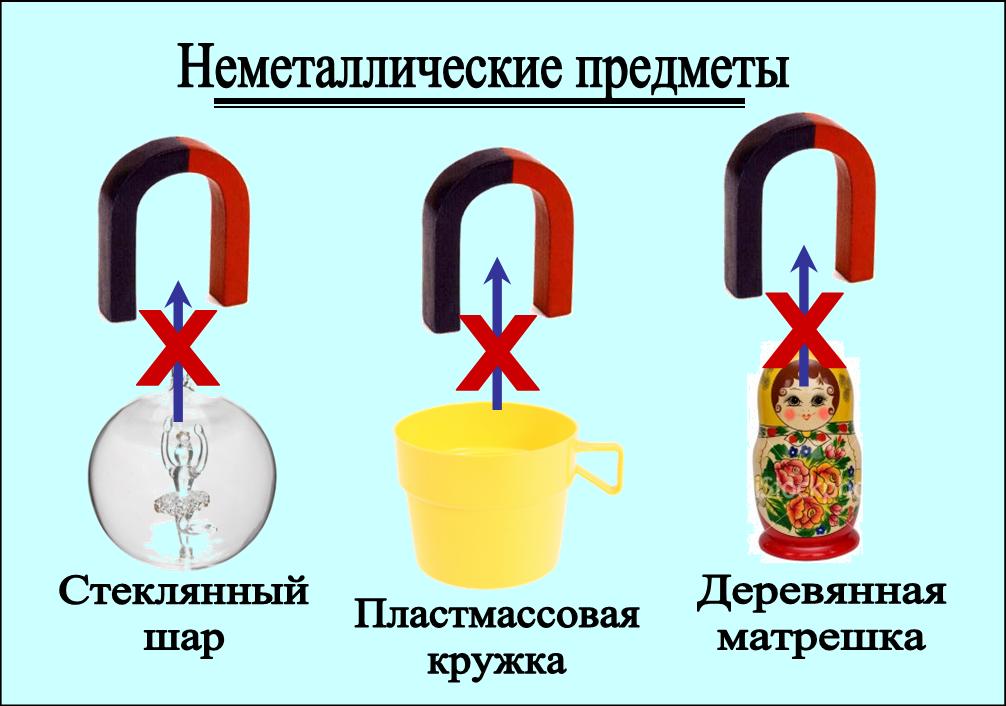 Вывод: магнит притягивает к себе только металлические предметы.
Опыты с водой
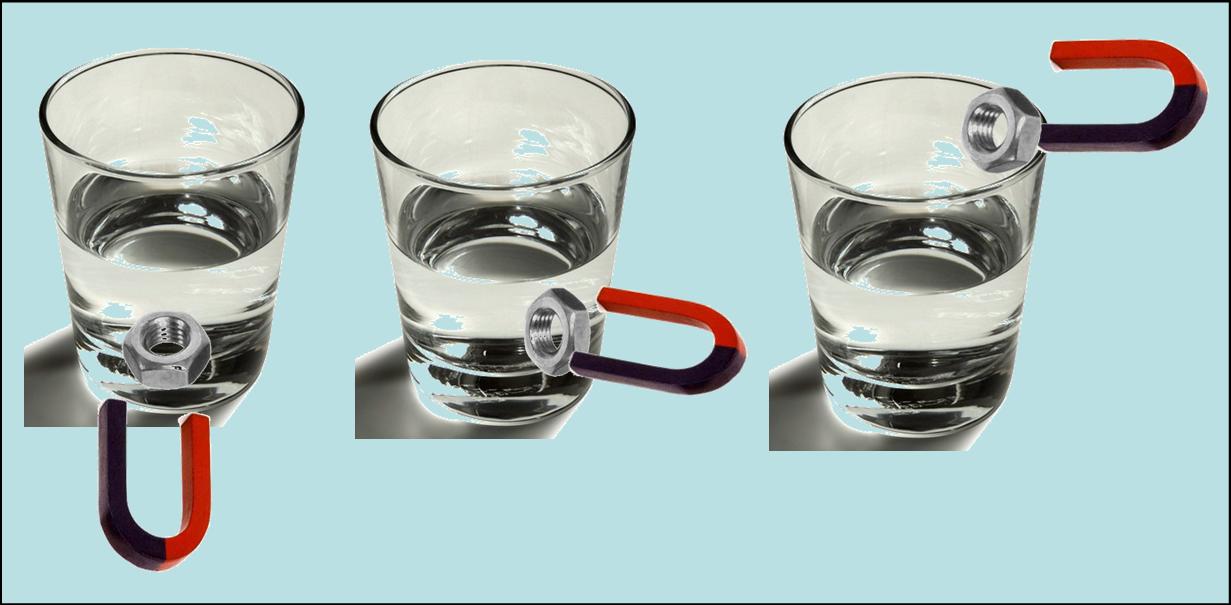 Вывод: магнитная сила действует сквозь воду и стекло, поэтому можно достать скрепку не замочив рук.
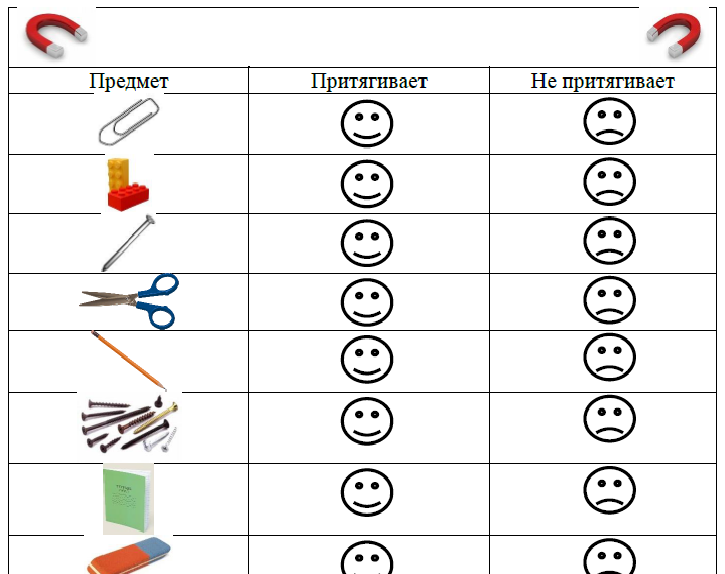 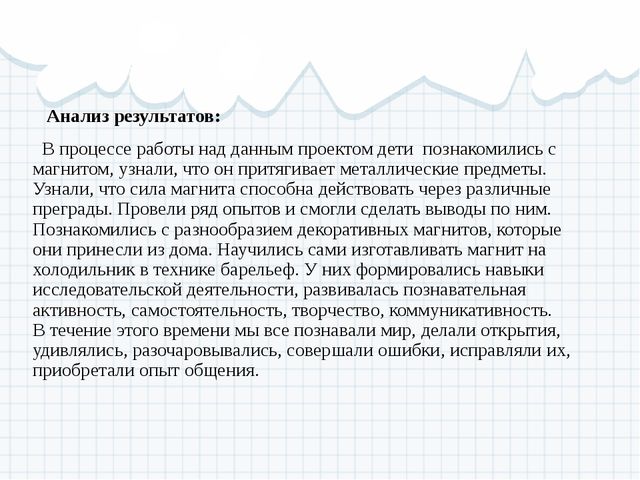